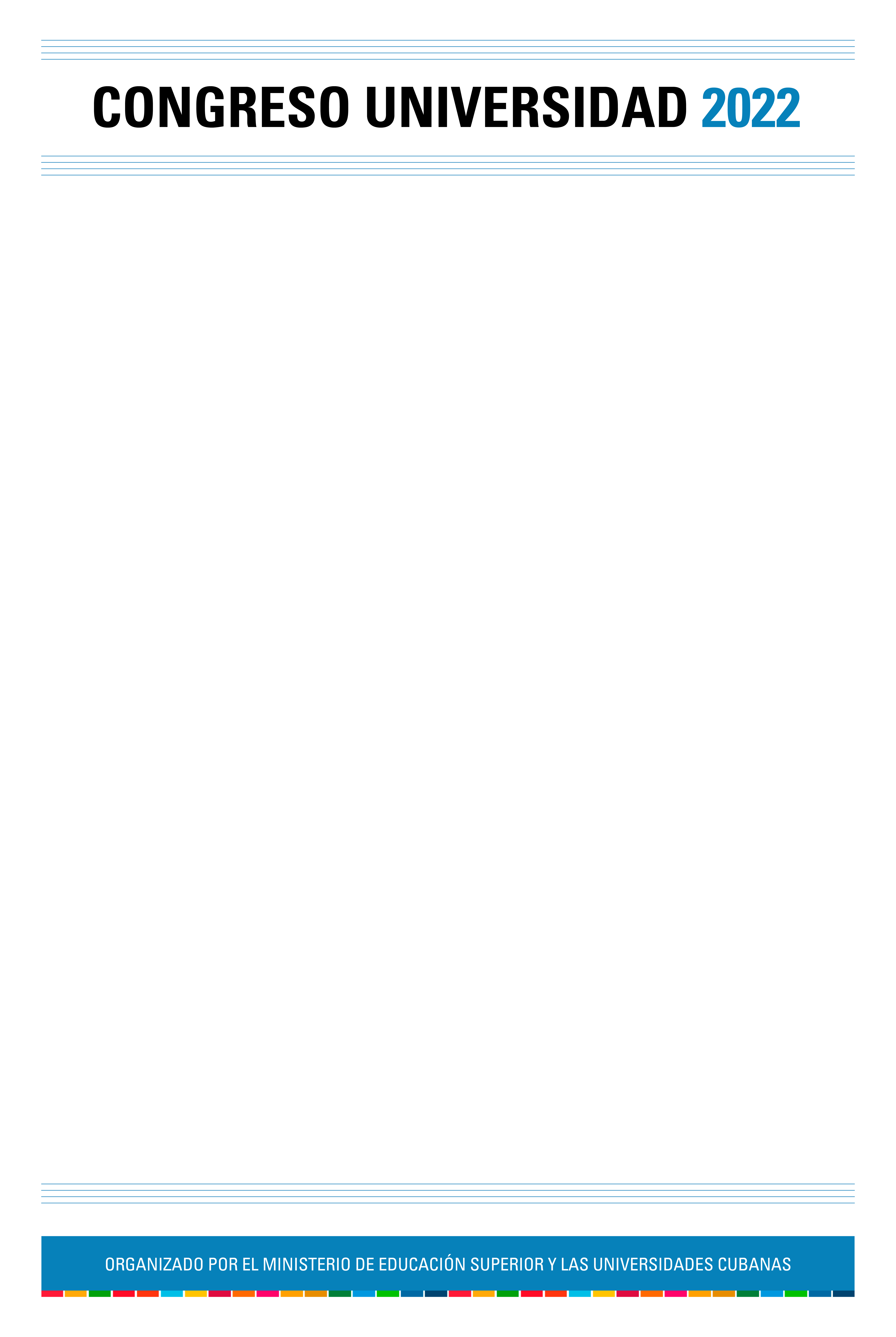 IXTaller Internacional sobre la formación Universitaria del Profesional de la Educación
APRECIACIÓN TEATRAL EN LA FORMACIÓN INICIAL DEL ICENCIADO EN EDUCACIÓN ARTÍSTICA
Universidad de Las Tunas
MES
Autor: MSc. Julia María Viera Pérez
Coautor: Lic. Yanelys Amargo
Introducción. (Objetivos)
El estado actual de la ciencia y la técnica, caracterizado por su desarrollo vertiginoso y por el enorme caudal de conocimientos acumulados por los hombres en su desarrollo histórico – social, exige a la educación un extraordinario reto: la preparación de las nuevas generaciones para que puedan vivir en un mundo en el que la instrucción científica evoluciona con gran rapidez y se requiere de hombres plenos y preparados. Como Objetivo: Elaborar actividades de apreciación teatral desde la formación inicial para favorecer la formación integral en los estudiantes de la carrera Educación Artística.
2. DESARROLLO
Estas actividades tienen como características el ser creativas porque en ella tanto la profesora como los estudiantes desarrollan su imaginación creadora, demuestren su habilidad para apreciar artísticamente.
Se caracteriza por ser sistemáticas porque todas están concatenadas, que no se pueden romper ningún eslabón, y se aplican en forma de sistema, una depende de la otra. 
Son interactivas porque se dan una relación dialéctica estudiante- estudiante, estudiante- profesor.
Para dades se sigue el criterio de  González (2001) de la cual se asume la siguiente estructura:
•	Tema
•	Objetivo
•	Sugerencias Metodológicas
•	Forma de evaluación
El título se selecciona a partir de lo que se pretende realizar en la metodología, el objetivo está elaborado en función de las habilidades propias a desarrollar en cada actividad, representa el propósito que se quiere alcanzar con la aplicación de las actividades  centradas en la Apreciación Teatral. 
Las sugerencias metodológicas explicitan los procedimientos de la actividad para desarrollarla con los estudiantes, al tener en cuenta las acciones para relacionar los tres componentes, lo que facilita desarrollar al máximo las potencialidades de cada estudiante de manera que se convierta también en protagonista de sus propios avances en el aprendizaje.
La evaluación incide en que los estudiantes se estimulen por los éxitos alcanzados o en caso contrario, hacerlos comprender que no han logrado los avances suficientes, lo que propicia el desarrollo de nuevas estrategias para la comprensión del contenido. Dentro de las formas para evaluar las actividades se consideran: la autoevaluación, la heteroevaluación y la coevaluación, permitiendo así, dar soluciones diversas a las problemáticas que serán consensuadas por la brigada bajo la dirección acertada del profesor.
3. CONCLUSIONES
A través de esta investigación se diseñaron  y fundamentaron actividades para la preparación de los estudiantes de la carrera  Educación Artística sobre las potencialidades de la Apreciación Teatral para enfrentar la práctica educativa de forma que se desarrolle la cultura en las educaciones.
Los resultados de los diferentes instrumentos aplicados en la validación práctica de las actividades demuestran que son factibles y efectivos. Contribuyen a orientar adecuadamente a los estudiantes de la carrera de Educación Artística en cómo aprovechar las potencialidades de la apreciación teatral para enfrentar la práctica educativa logrando la preparación teórico-práctica de los  estudiantes en su desempeño profesional.
4. REFERENCIAS BIBLIOGRÁFICAS
ADDINE FERNÁNDEZ, F. La didáctica general y su enseñanza en la Educación Superior Pedagógica. Aportes e impacto. Editorial Pueblo y Educación. La Habana. 2013.
AGUIRRE CAMPOS, G Y BAUZA, BARREDA. B. La educación artística en la formación inicial del licenciado en Educación Primaria desde la apreciación de las artes plásticas. Revista Electrónica “Innovación Tecnológica” del CIGET del CITMA. Las Tunas. Cuba. 2016. ISSN-1025-6504. PNPS-1813.SCPSCT-0406306.
 MINED Congreso de Pedagogía. La Habana. Cuba  2003GONZÁLEZ SERRA, D. Teoría de la motivación práctica y profesional. Editorial Pueblo y Educación. La Habana. 2001.
AGRADECIMIENTOS
A la Comisión del Congreso Universidad 2022, por la confianza y dedicación para la presentación del trabajo.